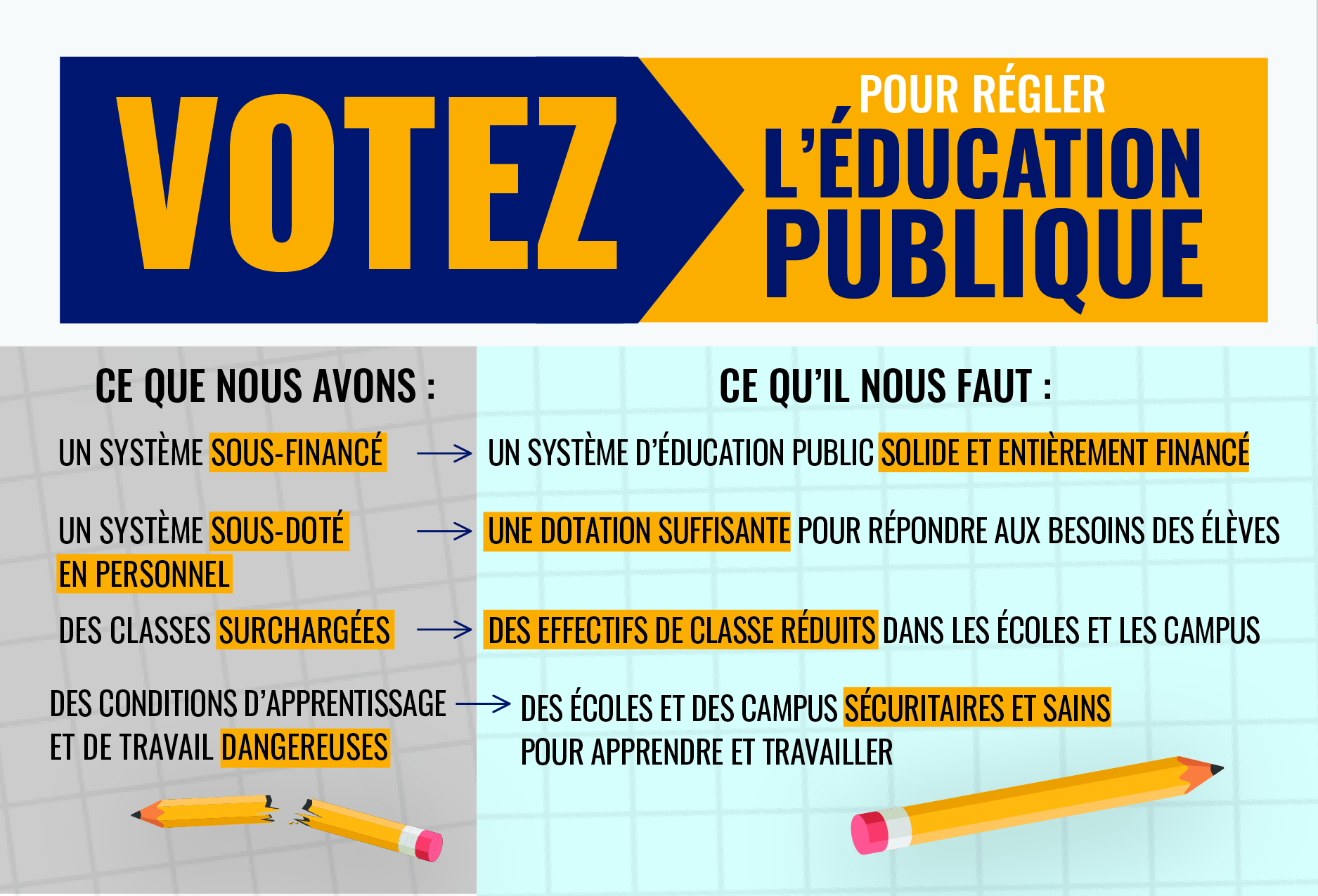 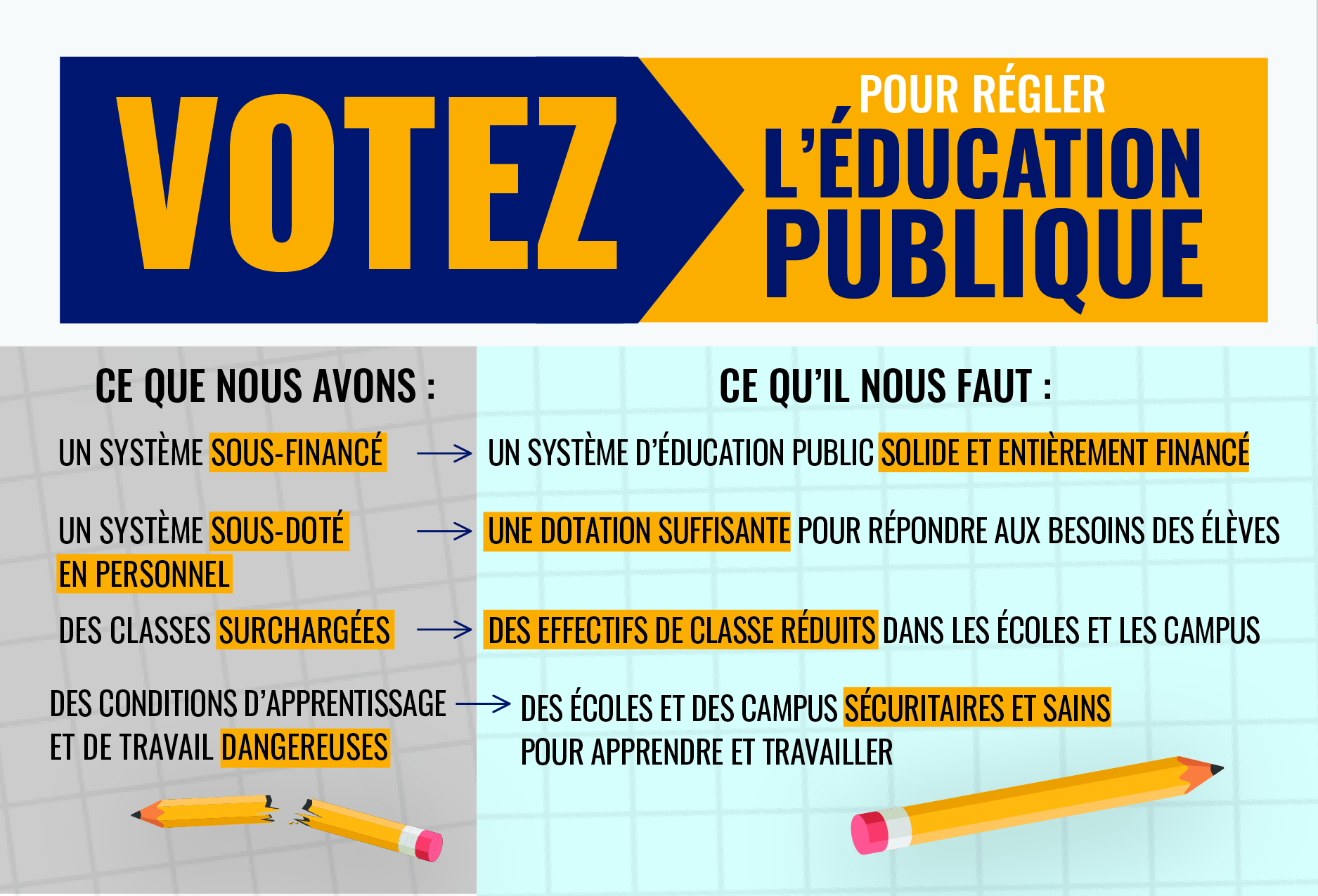 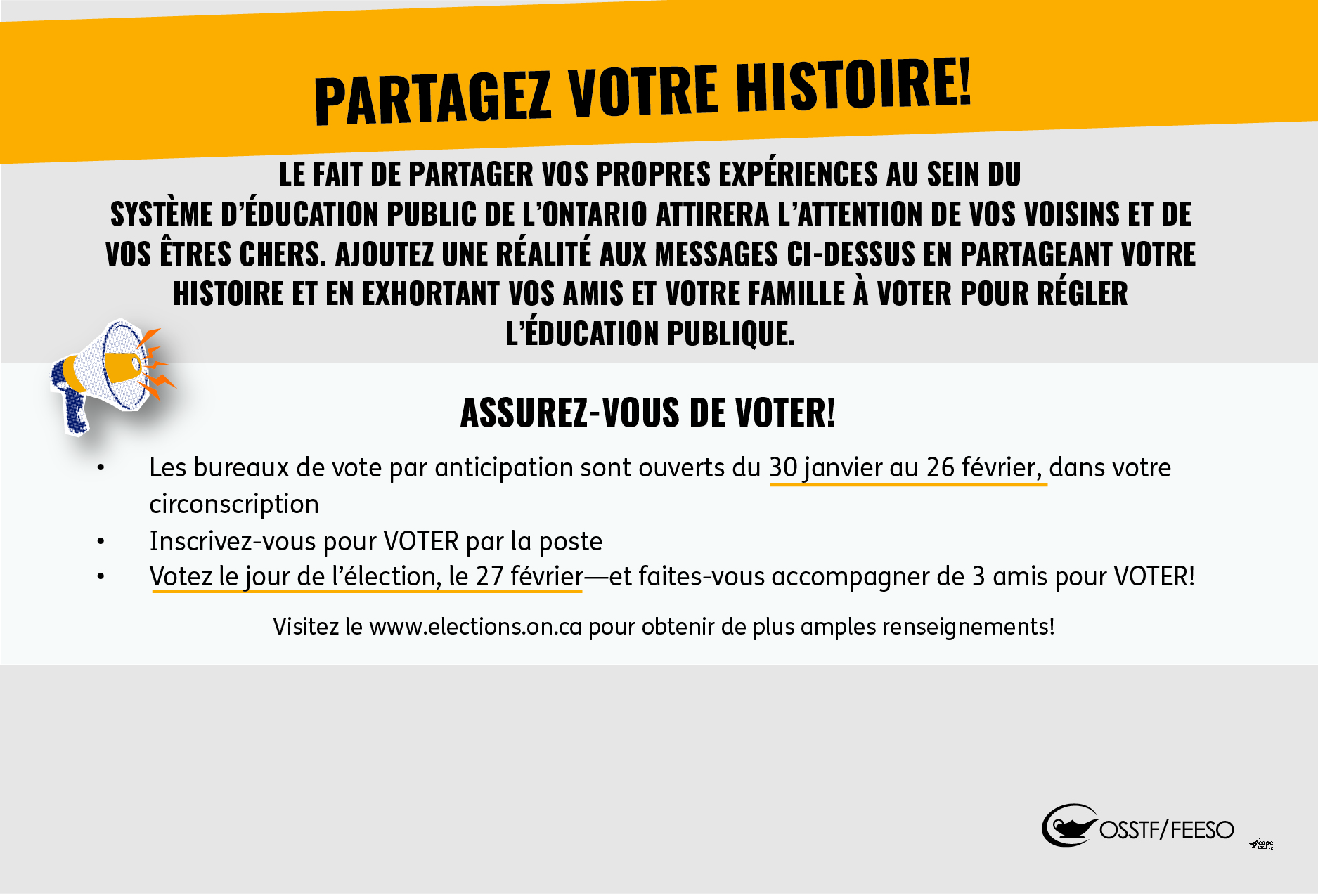 INCLUDE TEXT HERE
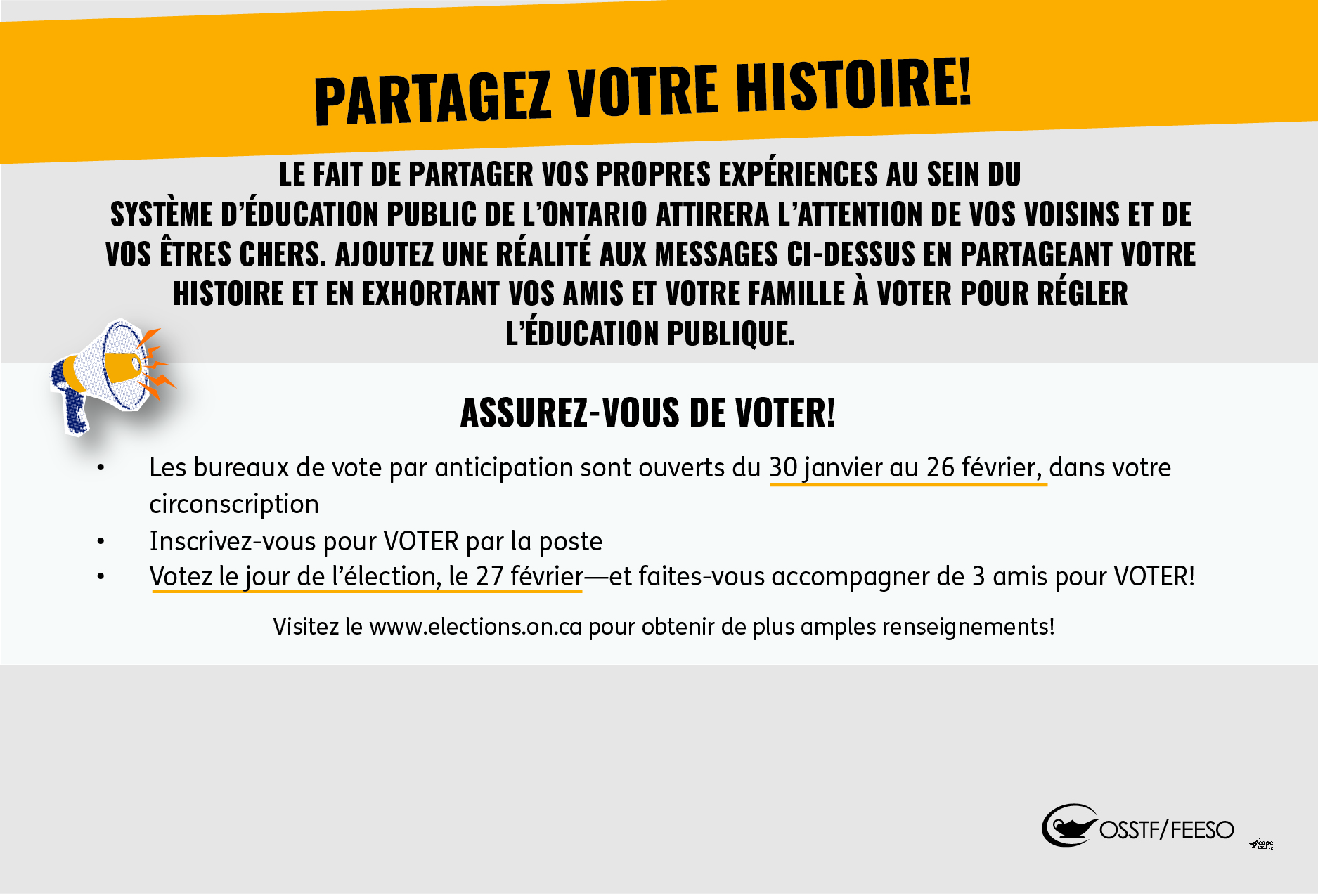 INCLUDE TEXT HERE